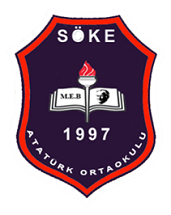 SÖKE ATATÜRK ORTAOKULULGS TERCİH DÖNEMİ EYLEM PLANI
YAPILACAK ÇALIŞMALAR
1-Öğrencilerimize mesleki yaklaşım envanterinin uygulanması
Mesleki Yönelim Envanteri okulumuz bünyesindeki bütün şubelere uygulanmıştır. Uygulama sonuçlarıyla ilgili kısa bir bilgi verilmiştir. Tercih döneminde detaylı bir raporla tekrar gözden geçirilerek öğrencilerimizin tercihlerine yön verilecektir.
2-Sınav kaygısını azaltmaya yönelik öğrencilere seminer düzenlemesi
Öğrencilerimize sınav öncesi, sınav anı ve sonrasında karşılaşabilecekleri olumsuz durumlarla nasıl başa çıkabilecekleri ile alakalı seminer verilmiştir. Kaygıyı doğru yönetmenin önemine vurgu yapılmıştır. Orta seviyede kaygının başarıyı artıracağı düşük ve yüksek kaygının ise başarı önünde bir engel yaratabileceği dile getirilmiştir.
3-Sınava kadar olan sürede okul koridorlarında sınav esnasında yapılmaması gereken hususlara dikkat çeken broşürler asılması, velilere dikkat etmeleri gerekenlerle alakalı kısa mesaj gönderilmesi
Veli ve öğrencilerimize sınav anında, öncesi ve sonrasında yapmaları gerekenlerle alakalı bilgilendirme çalışmaları yapılmıştır. Beslenme ve uyku düzeninin, sosyal medya kullanımının, arkadaşlık ilişkilerinin sınav sürecine zarar vermemesi için yapılması gereken düzenlemeler hakkında önerilerde bulunulmuştur.
4-Sınav sonrası LGS 2022 sorularının çözüm ve analizlerinin öğrencilerle paylaşılması
Öğrencilerimizin sınav sonrası kaygı düzeylerini kontrol etmek, daha sağlık bir ortamda sonuçlarını beklemek ve başarı düzeylerini görmeleri için öğretmenlerimiz tarafından sınav sorularının analizi yapılmış öğrencilerle birlikte soru çözümleri gerçekleştirilmiştir.
5-Veli ve öğrencilere sınavla alan okul, meslek okulları ve imam hatip okullarının tanıtımının yapılacağı bir seminer düzenlenmesi
Öğrenci ve velilerimize gidebilecekleri tüm okulların misyonu, vizyonu ve eğitim-öğretim programları hakkında bilgi vermek üzere seminer planlanmıştır. Böylece sınavla öğrenci alan okullara gidemeyecek olan öğrencilerimizin de sağlıklı bir seçim yapmalarına olanak sağlanacaktır.
6- Öğrencilerle ve velilerle akademik başarı ve hayattaki başarılarının farklı olabileceği ile ilgili seminer düzenlenmesi
Birçok öğrencide yaşanan ortak problem akademik başarısızlık yaşandığı zaman bu durumun genellemesi ve hayatlarındaki diğer alanlarda da başarısızlık durumunun gelişmesidir. Bunun önüne geçmek için hayattaki başarı ile akademik başarının aynı şeyi göstermediği akademik başarının hayatı tamamen başarılı kılmadığı ya da akademik başarısızlığın hayatı tamamen başarısız kılmadığı konusunda örnek yaşam hikayelerinin yer aldığı bir bilgilendirme çalışması yapılması planlanmıştır.
7- Öğrencilerin ilgi ve yeteneklerinin farkına varmaları ve mesleki yönelimlerini fark etmeleri için mesleki yaklaşım envanterinin sonuçlarının değerlendirilmesi
Mesleki yaklaşım envanterlerinin değerlendirilerek en doğru tercihi yapmaları için gerekli yönlendirmelerin yapılması planlanmıştır.
8- Tercih dönemi randevularının planlanması
Öğrencilerimiz ile sağlıklı bir tercih dönemi geçirebilmek için şube şube planlamaların ve randevuların yapılarak velilerin bilgilendirilmesi gerçekleştirilecektir. Geniş bir değerlendirme yapılarak öğrencilerimizin kendileri için en uygun okula yerleşmesine imkan sağlanacaktır.
9- Öğrencilere tercihlerde rehberlik edilmesi
Tercih dönemi süresince öğrencilerimize rehberlik edilerek
sağlıklı yönlendirmeler yapılacaktır.